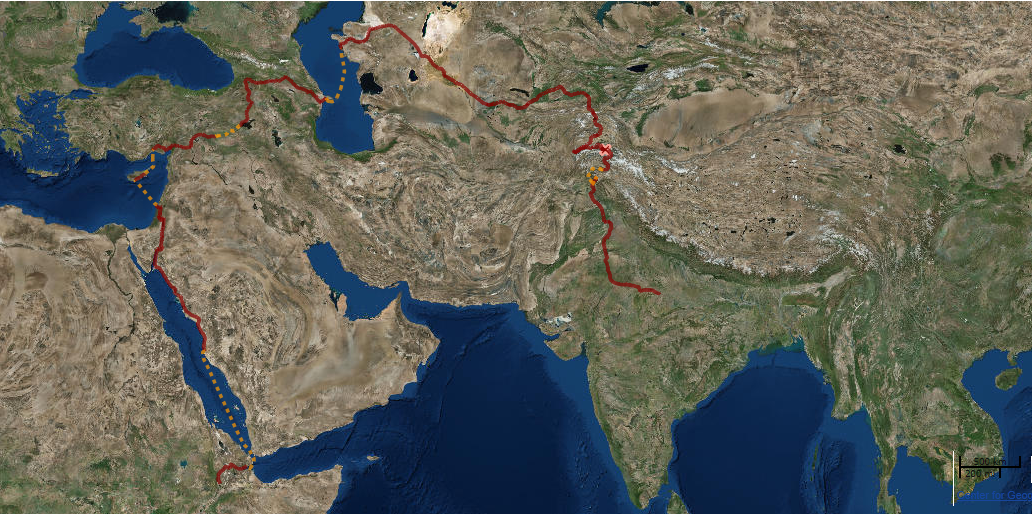 Creating Maps – and The Out of Eden Walk
A presentation and mapping activity for the
Dhirubhai Ambani International School
by Jeff Blossom of the Center for Geographic Analysis, Harvard University
Me - Jeff Blossom
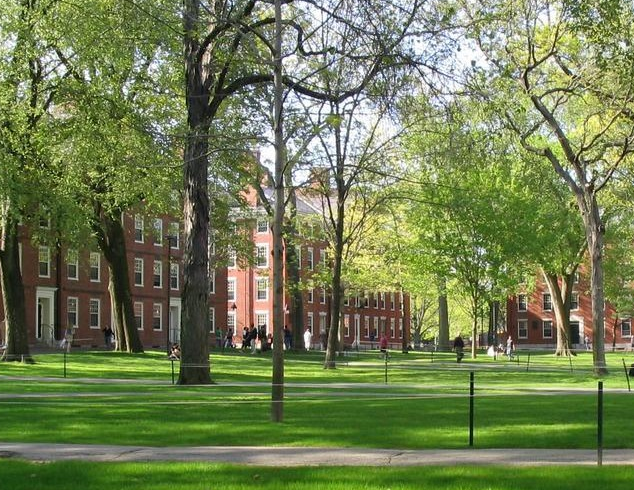 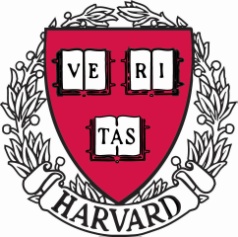 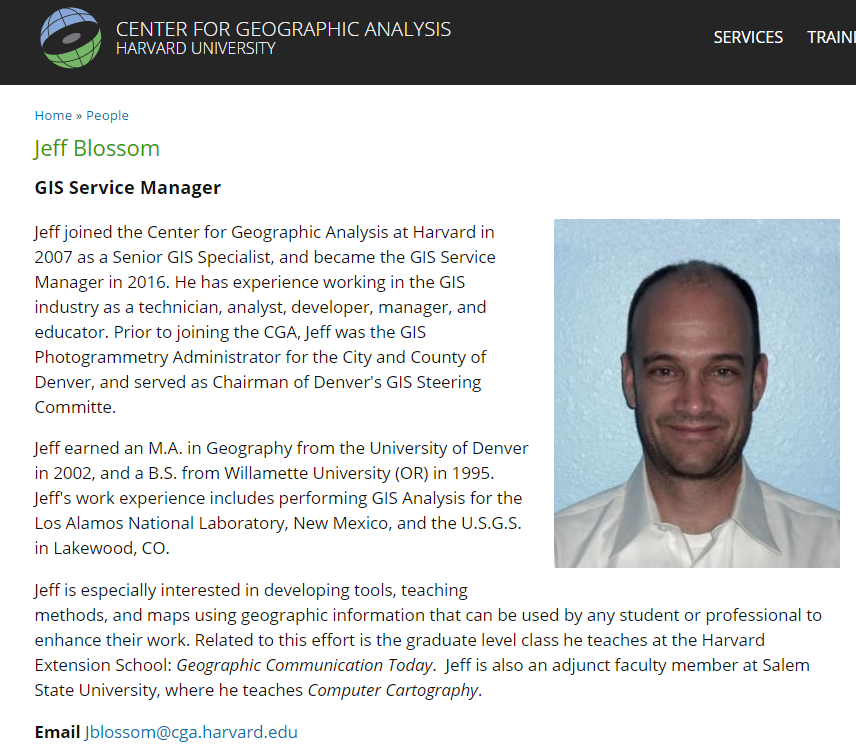 Work at the Harvard Center for Geographic Analysis in Cambridge, Massachusetts, helping professors and students map stuff and analyze geographic data. 
Geographer
Geographic Information Specialist
Cartographer
Harvard University, Cambridge, Massachusetts
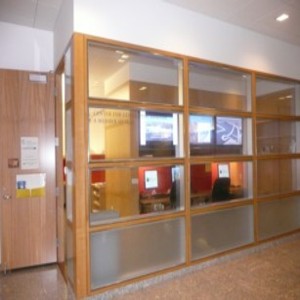 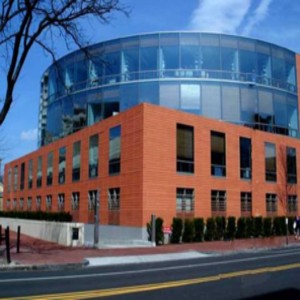 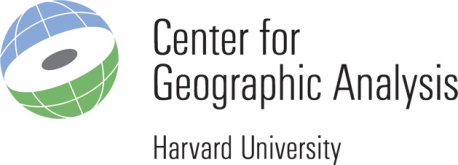 My building                               My office
Cartography
The creation, production, and study of maps.
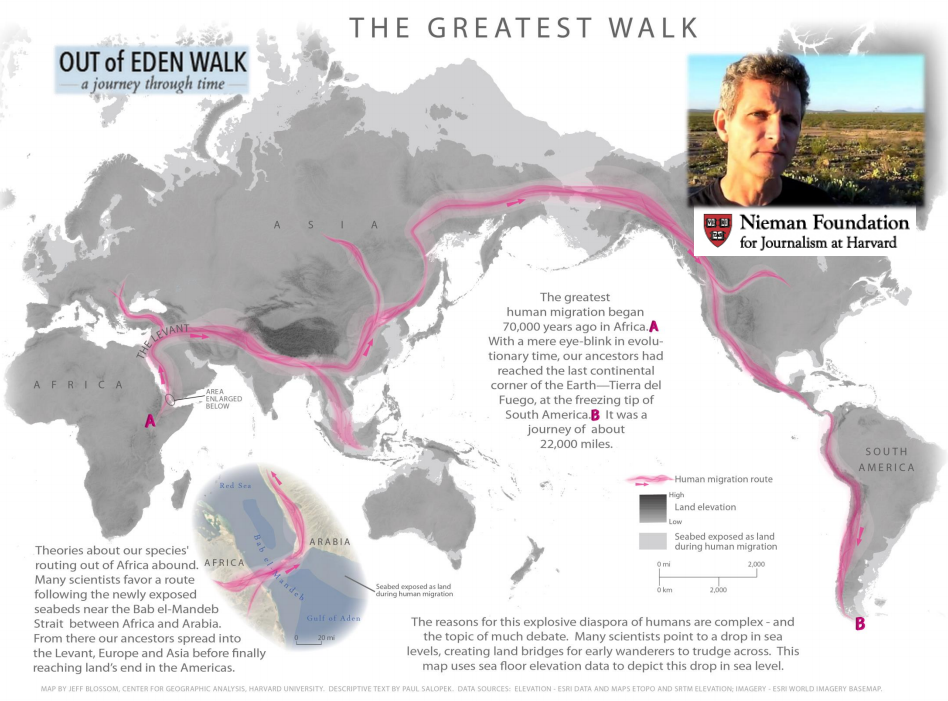 Paul Salopek,
journalist
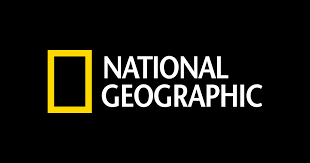 4
[Speaker Notes: Jeff and Paul’s “The Greatest Walk” map]
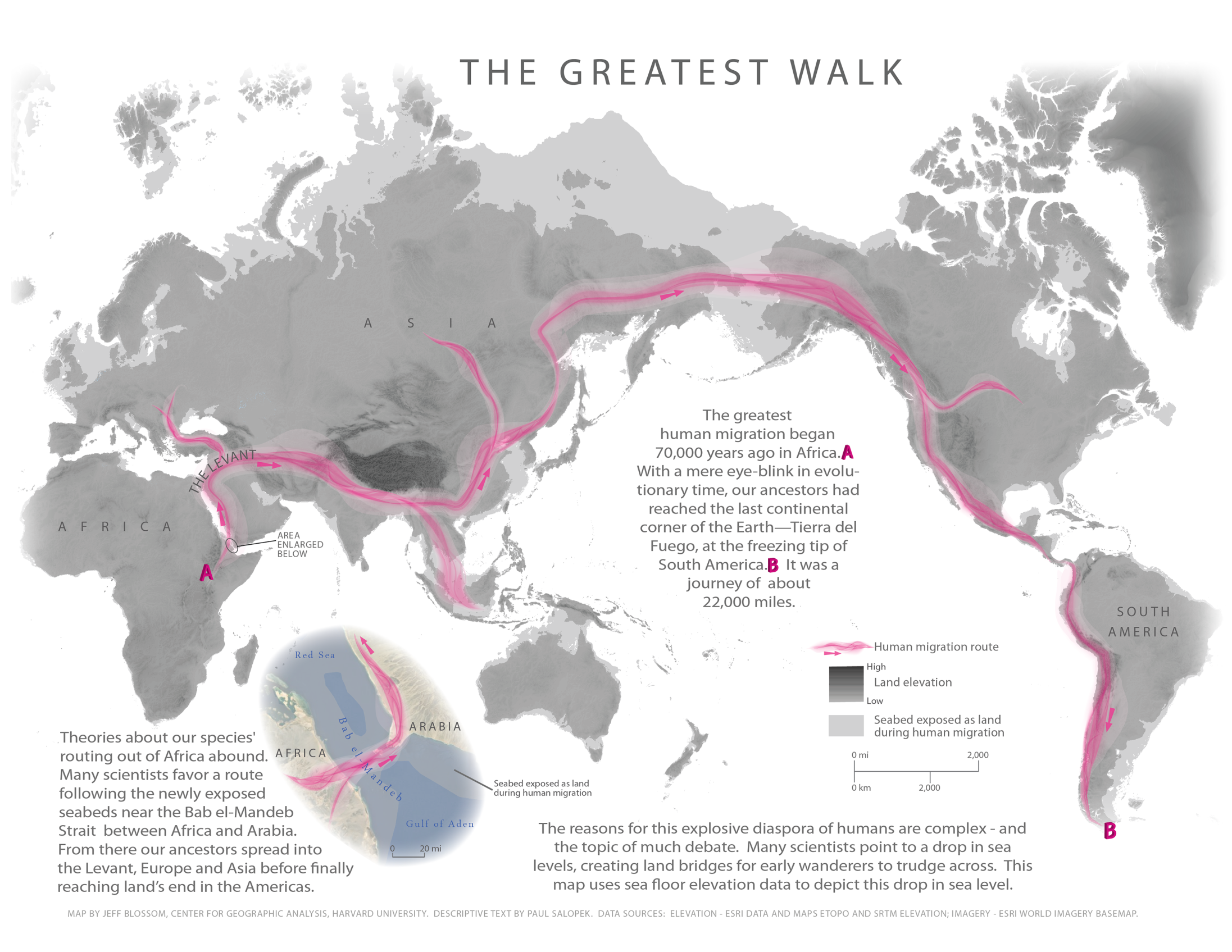 5
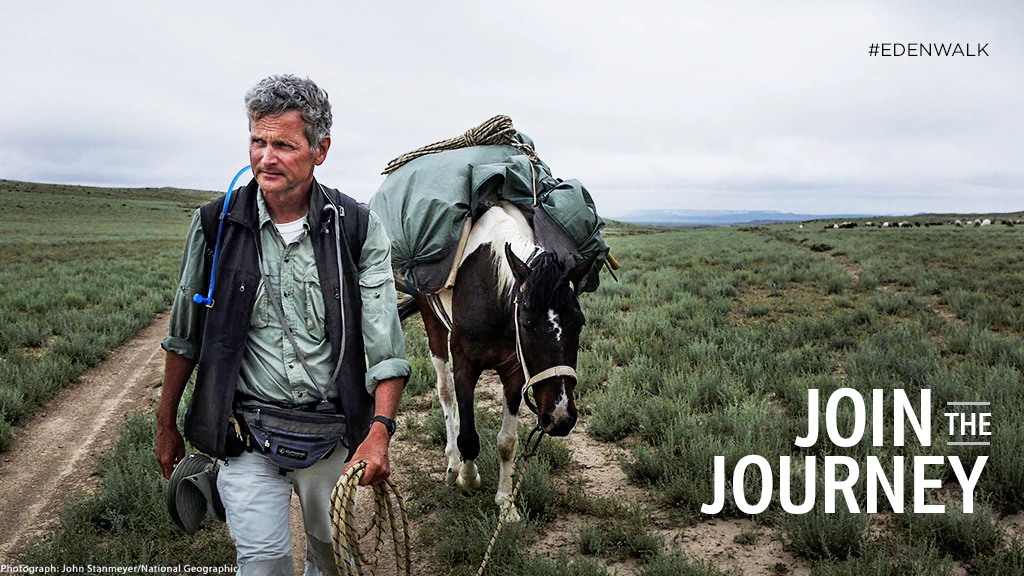 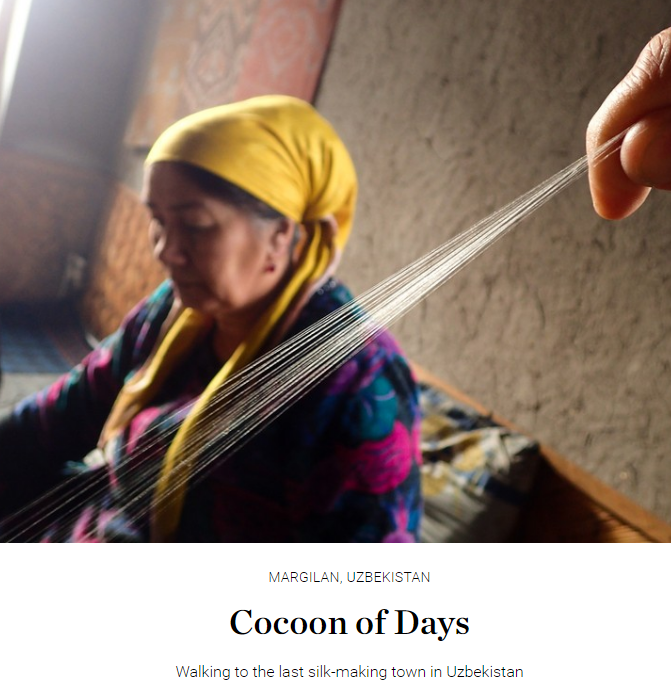 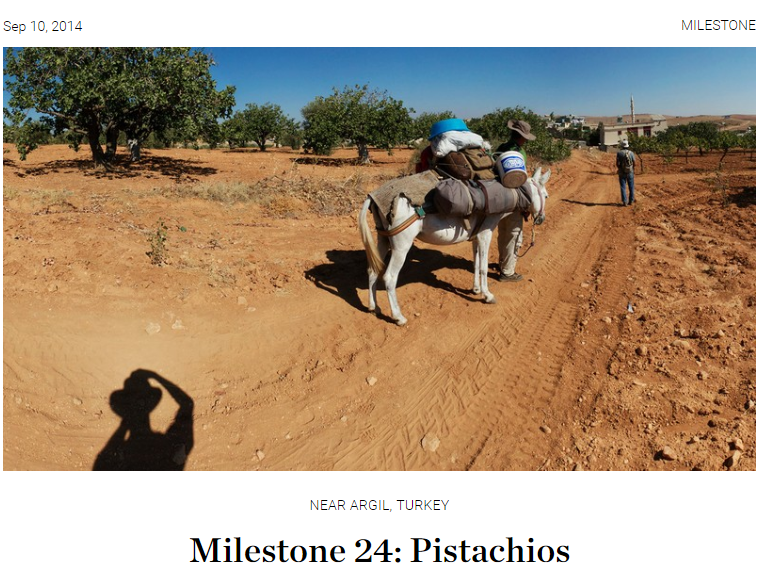 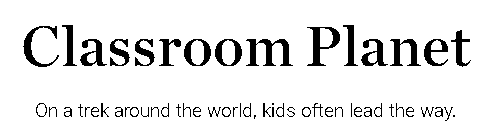 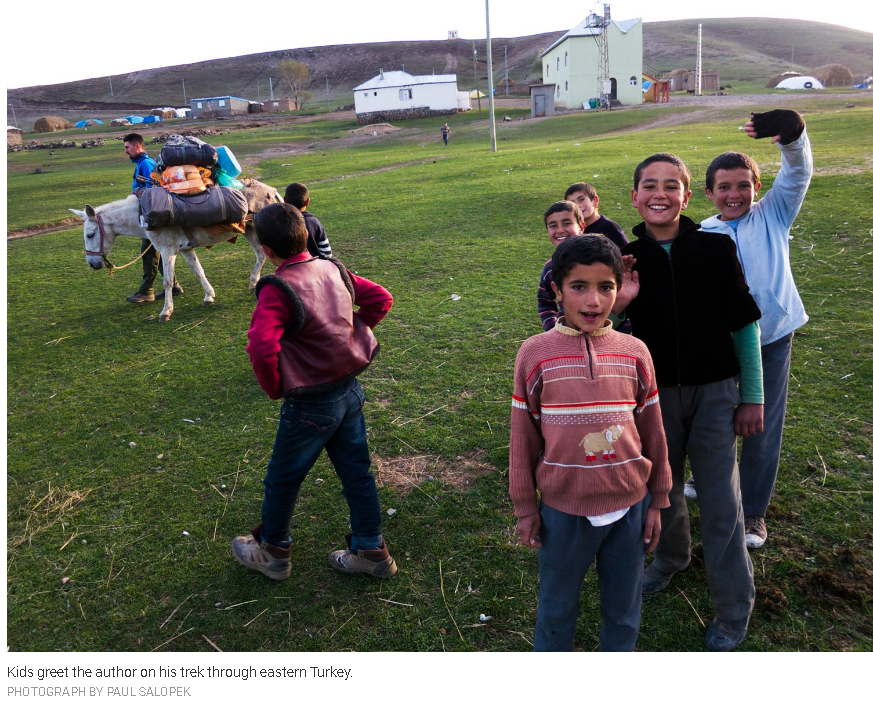 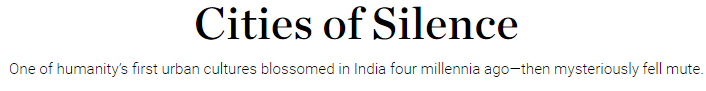 Kalibangan, Rajasthan
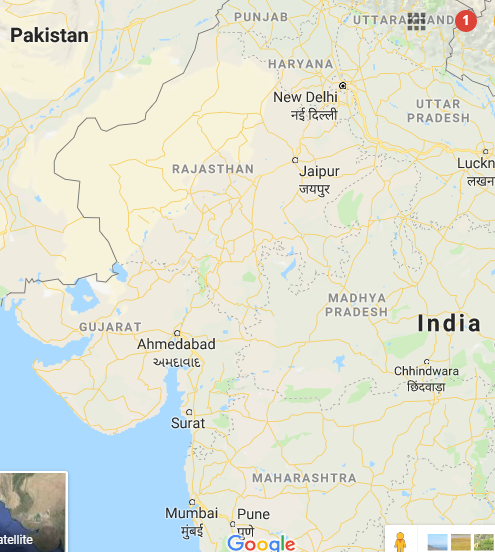 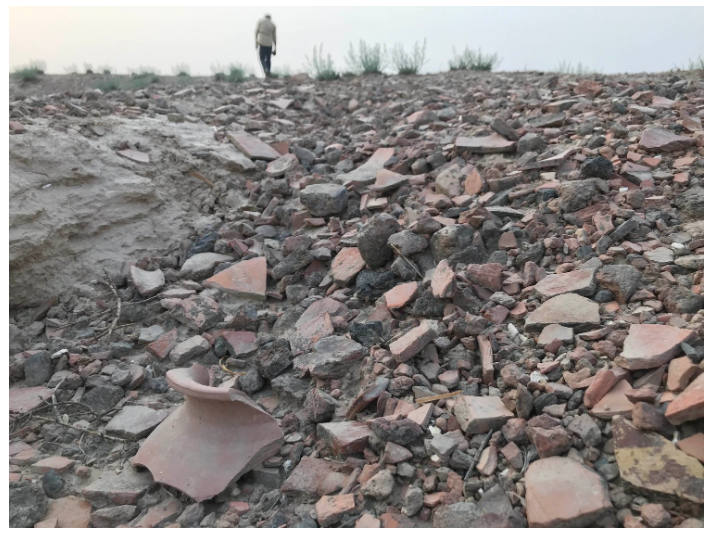 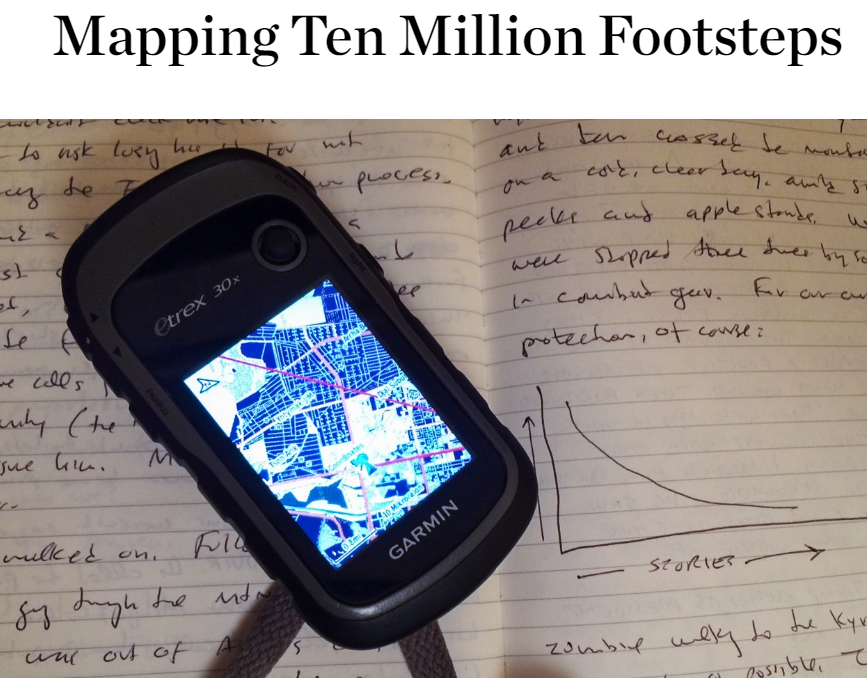 Paul’s notebook and Global Positioning System (GPS) mapping device.
GPS receivers use signals from satellites to calculate location.
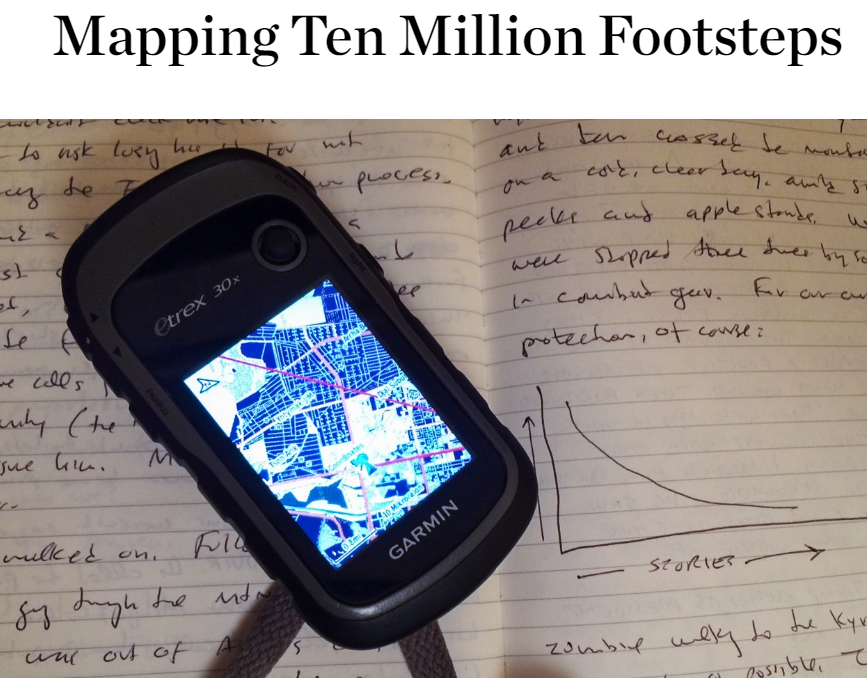 90
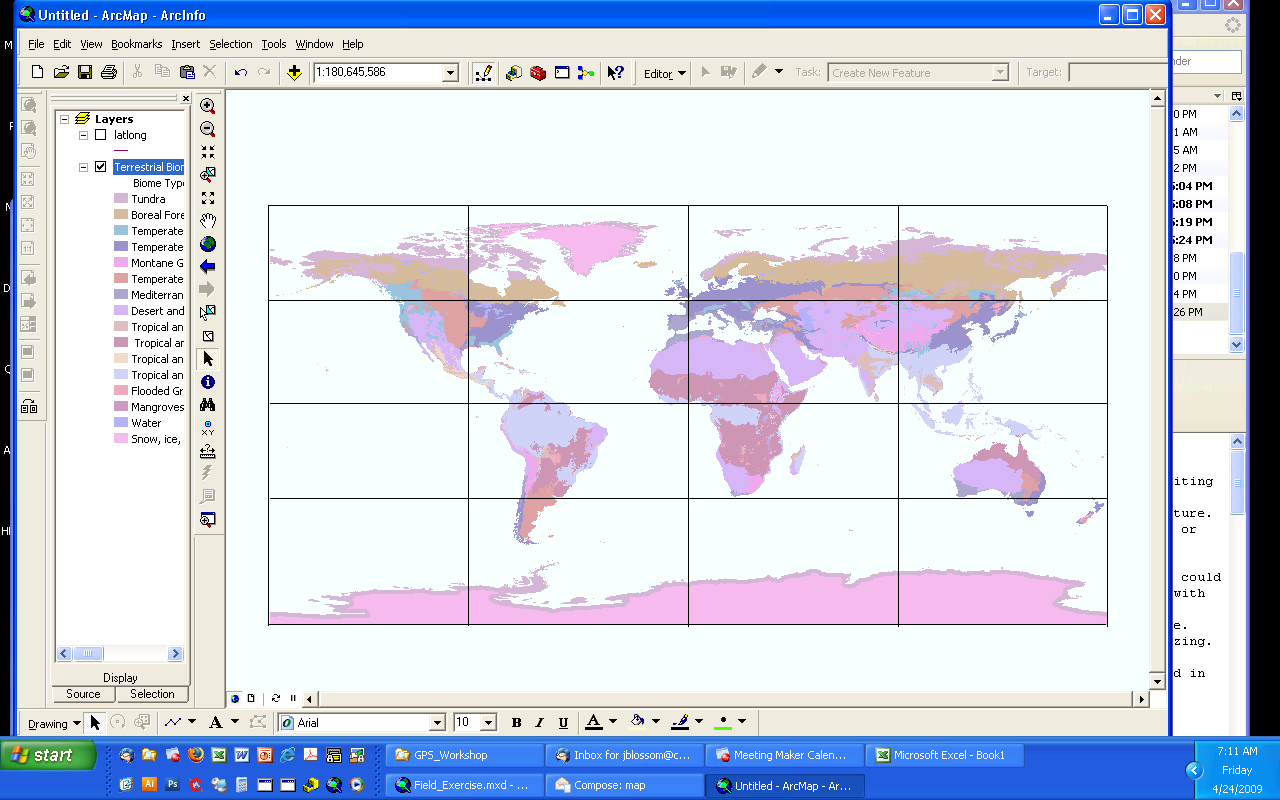 45
0
-180
180
90
-90
0
-45
-90
11
Longitude, latitude coordinates in decimal degree format
[Speaker Notes: From CGA training materials]
Latitude:
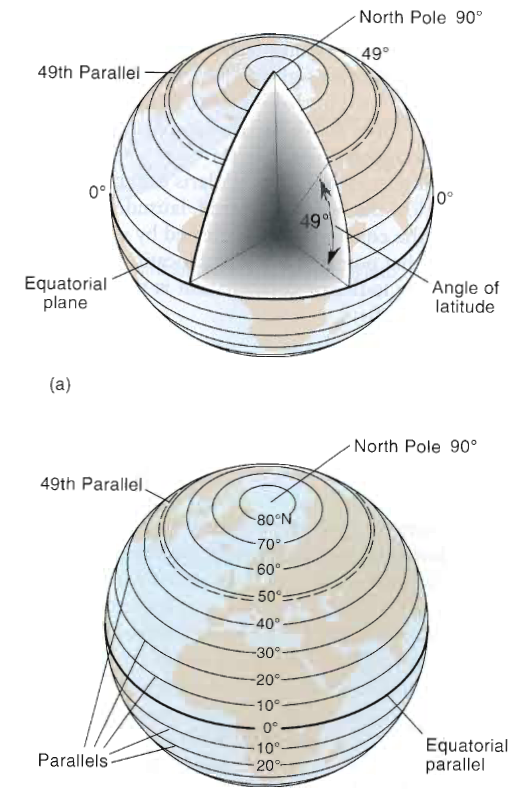 An angular distance north or south of the Equator measured from the center of the Earth.
12
[Speaker Notes: From Geosystems (Fourth Edition), Robert W. Chirstopherson.  Chapter 1]
Longitude:
An angular distance east or west of a point on the Earth’s surface, measured from the center of the Earth.
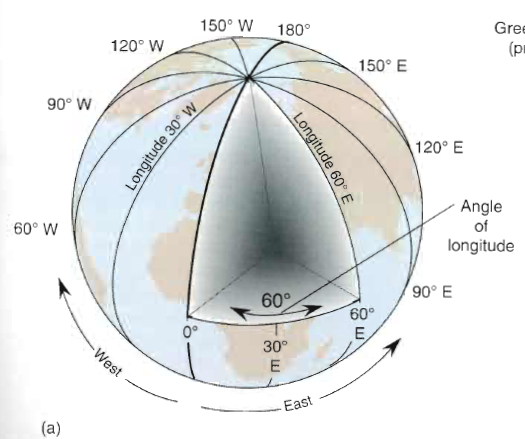 13
[Speaker Notes: From Geosystems (Fourth Edition), Robert W. Chirstopherson.  Chapter 1]
Geographic Coordinate System – a common reference used to map things on Earth.
Use lines of longitude and latitude. 





Any location on Earth can be represented by the intersection of a longitude, latitude line.
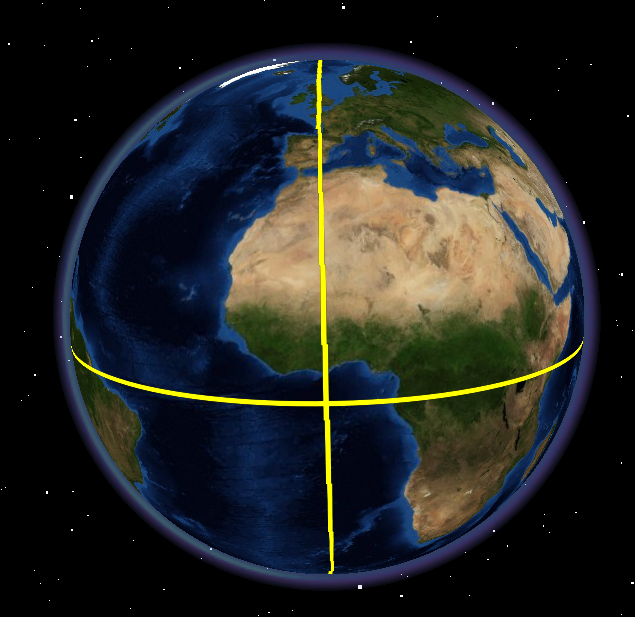 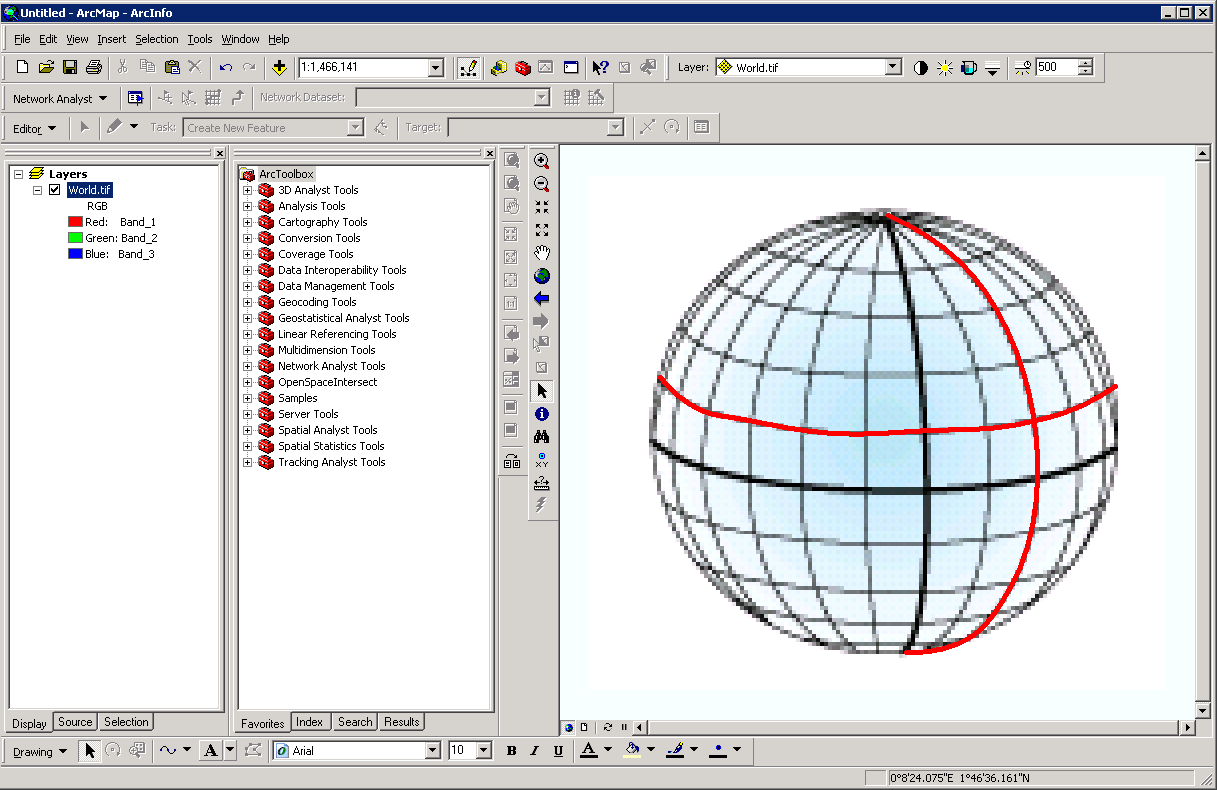 19.0665, 72.871 is the latitude, longitude of Dhirubhai Ambani
School!
14
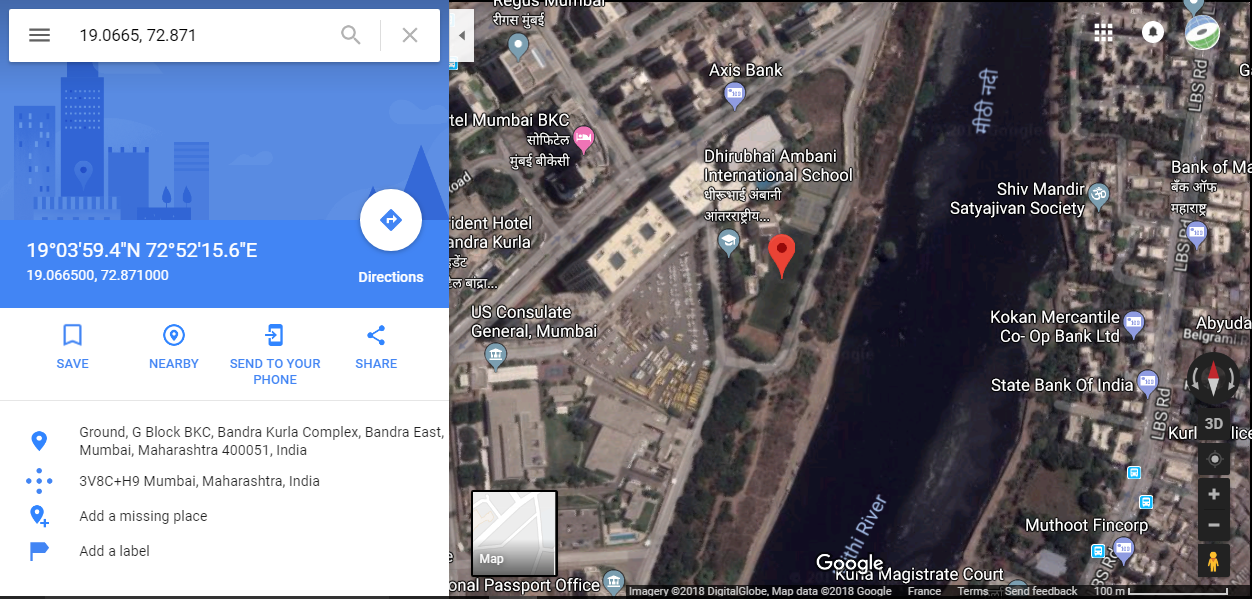 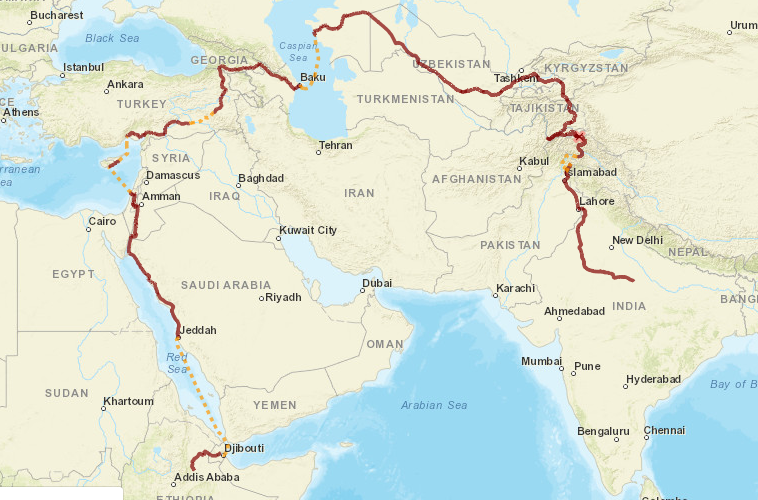 Paul’s current location:

On the banks
of the Ganges, approaching
Varanasi.
[Speaker Notes: http://worldmap.harvard.edu/maps/completed_route]
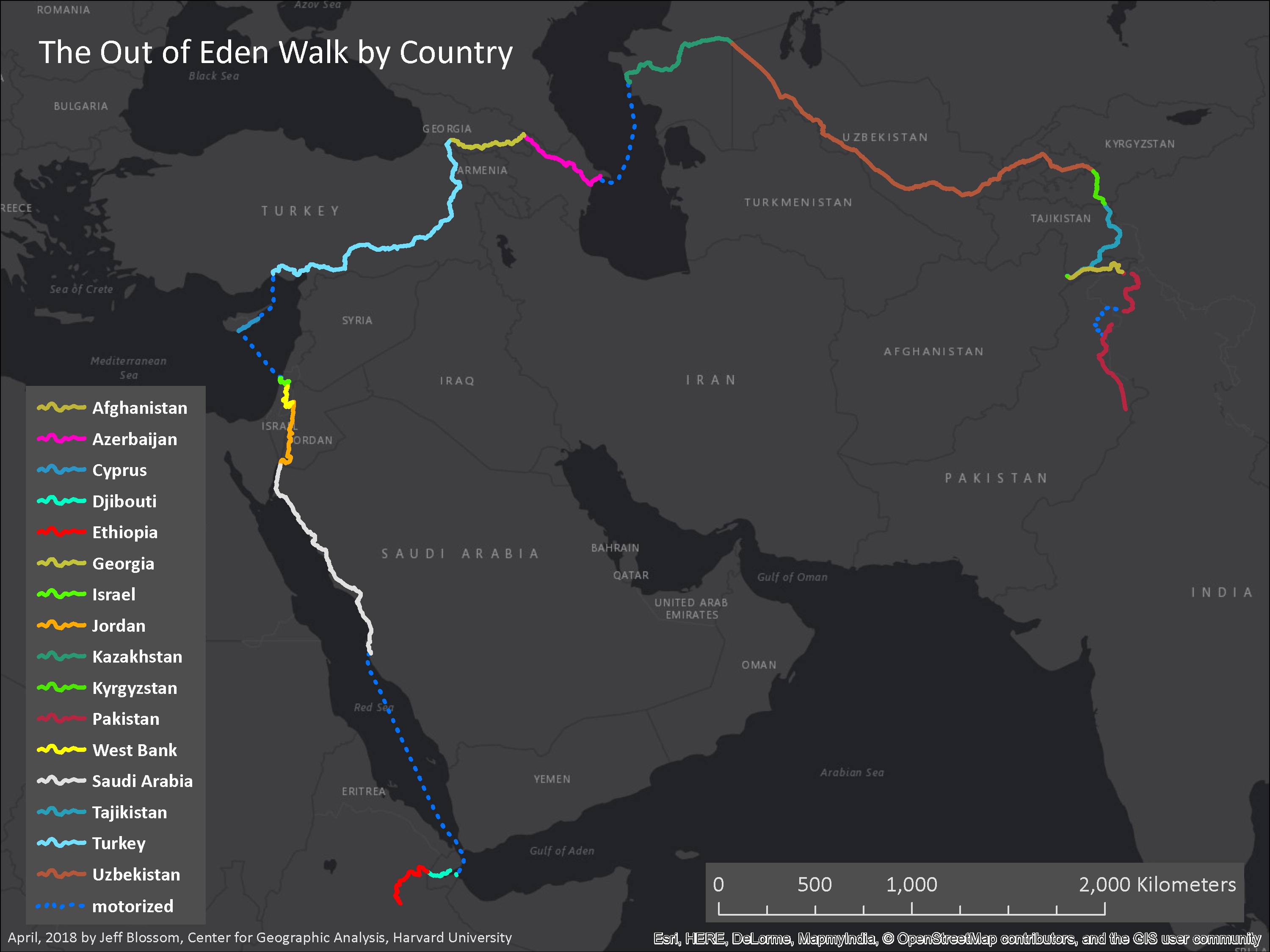 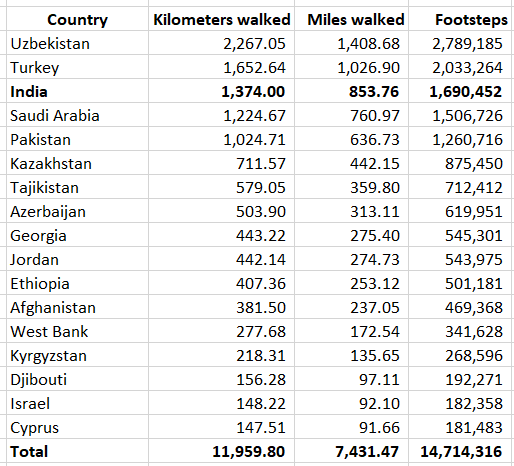 Still counting!
India
Goal for today:  For everyone to make a map!  We will use points, lines, and polygons
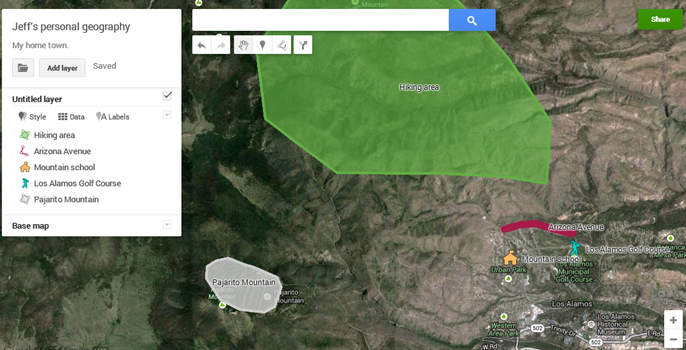 The mapping exercise:
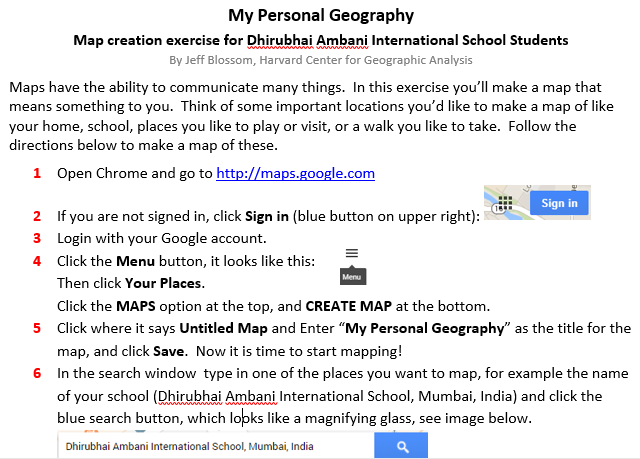 [Speaker Notes: https://drive.google.com/open?id=0B7nei6otw0JPYTAtaERfRUxUUkU]
Summary - a few ways to make maps
Using Global Positioning Systems (GPS)
A Google search in a My Map
Sketching from an existing map
Using tables of information (see next slide for how to do this)
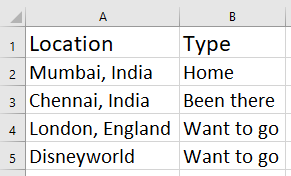 Map a list of locations with BatchGeo
On the web, go to: drive.google.com
Click NEW > Google Sheets
Create a list of places you’ve been, and also want to go, like this:






Highlight the rows in the list, and click Edit > Copy
Open a new tab in your web browser, and go to batchgeo.com
Right click and choose Paste into the box at the top
Click the Map Now button.  Enter your email and the map will be sent to you.
Now your information is mapped!  Explore the interactive map.
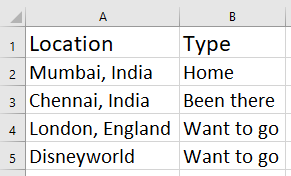 Conclusion:  Maps can help explain so many things.  Make and use them for your studies and every day life!
The Out of Eden Walk main website

Paul Salopek’s Completed Route map

Essays on mapping by Jeff:
An Atlas of Thinking: Mapping by Middle School Students
Mapping 10 Million Footsteps
Compass Bearings: Mapping Ancient Seabeds

More of Jeff’s maps for The Out of Eden Walk project

More mapping projects at The Center for Geographic Analysis
Goodbye!  Keep on Mapping!







       			My dog, Norman Blossom
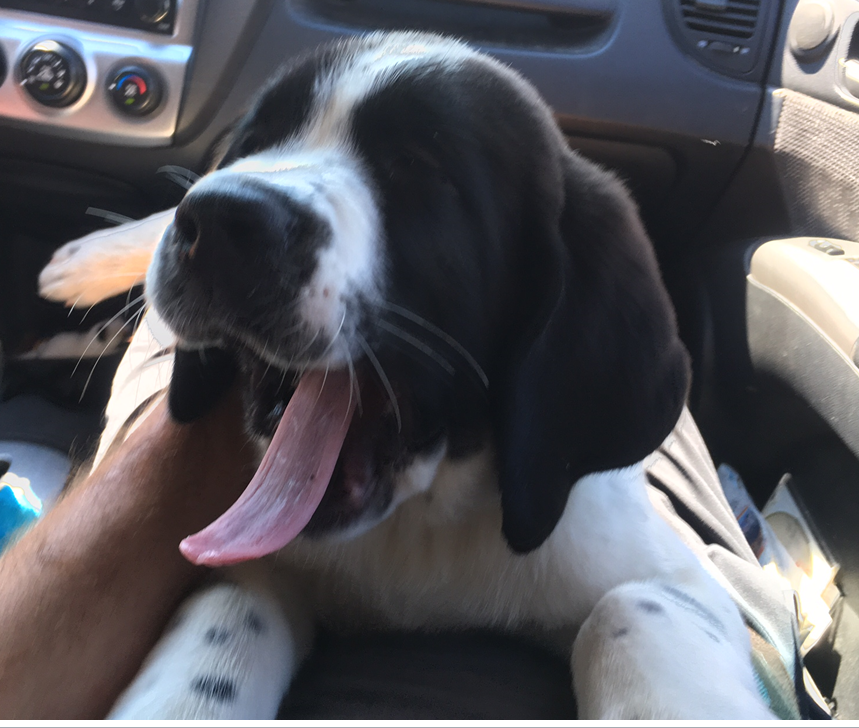 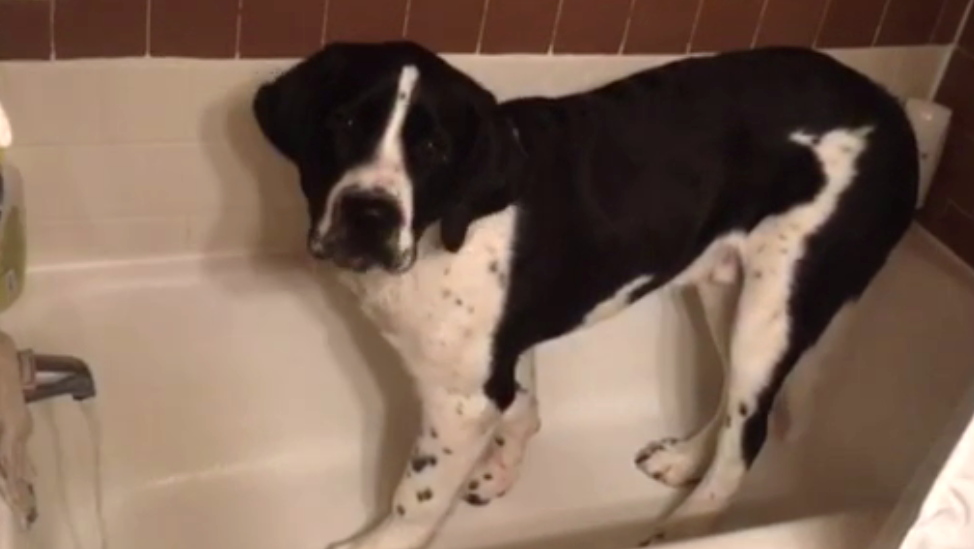